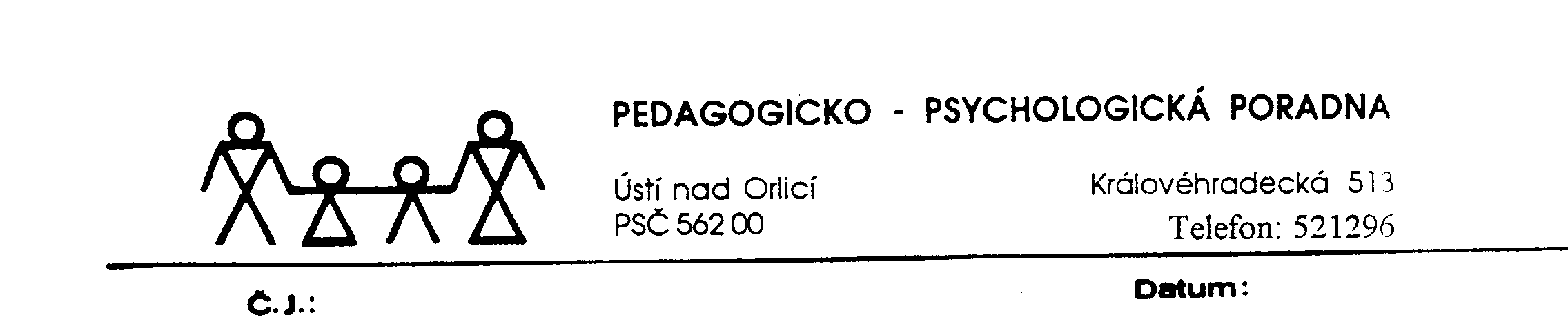 Metodický kabinet pro výchovné poradce prevence 23.1.2024
PhDr. Petra Novotná
Mgr. ,Mgr. Petra Ševčíková
Přijímací zkoušky na střední školy
https://www.msmt.cz/vzdelavani/stredni-vzdelavani/prijimani-na-stredni-skoly-a-konzervatore

Děkuji za spolupráci, díky naší informovanosti se podařilo doplnit na stránky info o platnosti doposud vydaných viz. info na stránkách MŠMT: 
Formulář „Doporučení školského poradenského zařízení pro úpravu podmínek přijímání ke vzdělávání“ je přílohou vyhlášky č. 422/2023 Sb. Doporučení vydaná před nabytím účinnosti této vyhlášky jsou pro přijímací řízení v roce 2023/2024 platná v plném rozsahu.
OŠD, snímky školy
Vyšetření OŠD bude probíhat od půlky února. 

Používejte nové formuláře jako podklady pro vyšetření. 

Pokud nestihnete poslat snímek školy k vyšetření, pošlete jej datovou schránkou později.
Informace o žákovi školou pro potřeby ŠPZ je v souladu s GDPR, protože se jedná o zákonný nárok.
Máme strach, že si budou rodiče stěžovat a nebudou k nám dávat děti
Diskuse, pojďme si to říct – sdílení:  ti co nejsou na příjmu si zkusí na otázky odpovědět v rámci ŠPP:


Co je možné dělat, když nám ve třídě zlobí žák a nedá se tam učit? 
Co můžeme změnit? Na koho se můžeme obrátit?
Musíme takové dítě učit? 
Kam ho můžeme zavřít?
Jak ho můžeme vyloučit?
Děkujeme za pozornost
Další í setkání proběhne 24.4. a 21. 5.2024 viz  kalendář na stránkách.
V březnu chystáme výjezd na Běleč n. O. – dostanete pozvánku. 
Konzultace poskytujeme průběžně, jenom někdy  prosíme o trpělivost.

Krásný zbytek zimy a těšíme se na další spolupráci 